Webbarkivering
2015-10-02
Webbarkiveringsinitiativ
Australien [1996] Pandora
 Danmark [1998] Netarkivet
 Finland [1997] National Library of Finland
 Frankrike [2000] Bibliothèque nationale de France
 Island [1996] National and University Library of Iceland
 Japan [2002] WARP, National Diet Library
 Kanada [1998] National Library of Canada
 Litauen [1996] National Library of Lithuania
 Nederländerna [2000] KB, NETLIB
 Nya Zeeland [2002] National Library of New Zealand
 Norge [2001] Paradigma Projekt
 Sverige [1997] Kungliga biblioteket, Kulturarw3
 Storbritannien [2001] British Library
 Tjekien [2000] WebArchiv
 Tyskland [1997] German National Library
 USA [1996] Minerva, Library of Congress; Internet Archive
 Österrike [1999] AOLA (the Austrian Online Archive)
Drygt 1,6 miljarder objekt (ca 75TB)

Insamling av svenska webbpublikationer

Inriktning på .se och .nu domäner

Ett antal webbplatser inom .com, .net, .org (geografisk hemvist)

Ett par gånger om året

Riktade insamlingar (ca 170 dagstidningar –  daglig insamling)

Materialet är tillgängligt enbart på plats hos KB

Uppehåll 2010,  återupptogs i slutet av 2011
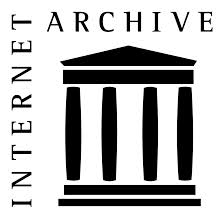 Ambition att arkivera hela Internet
Idag drygt 438 miljarder objekt
Organisationen som huvudsakligen ligger bakom verktygen för webbarkivering
Varför bevara webben?
Arkivlag (1990:782)
3§ Myndigheternas arkiv skall bevaras, hållas ordnade och vårdas så att de tillgodoser

1. rätten att ta del av allmänna handlingar,

2. behovet av information för rättskipningen och förvaltningen, och

3. forskningens behov.
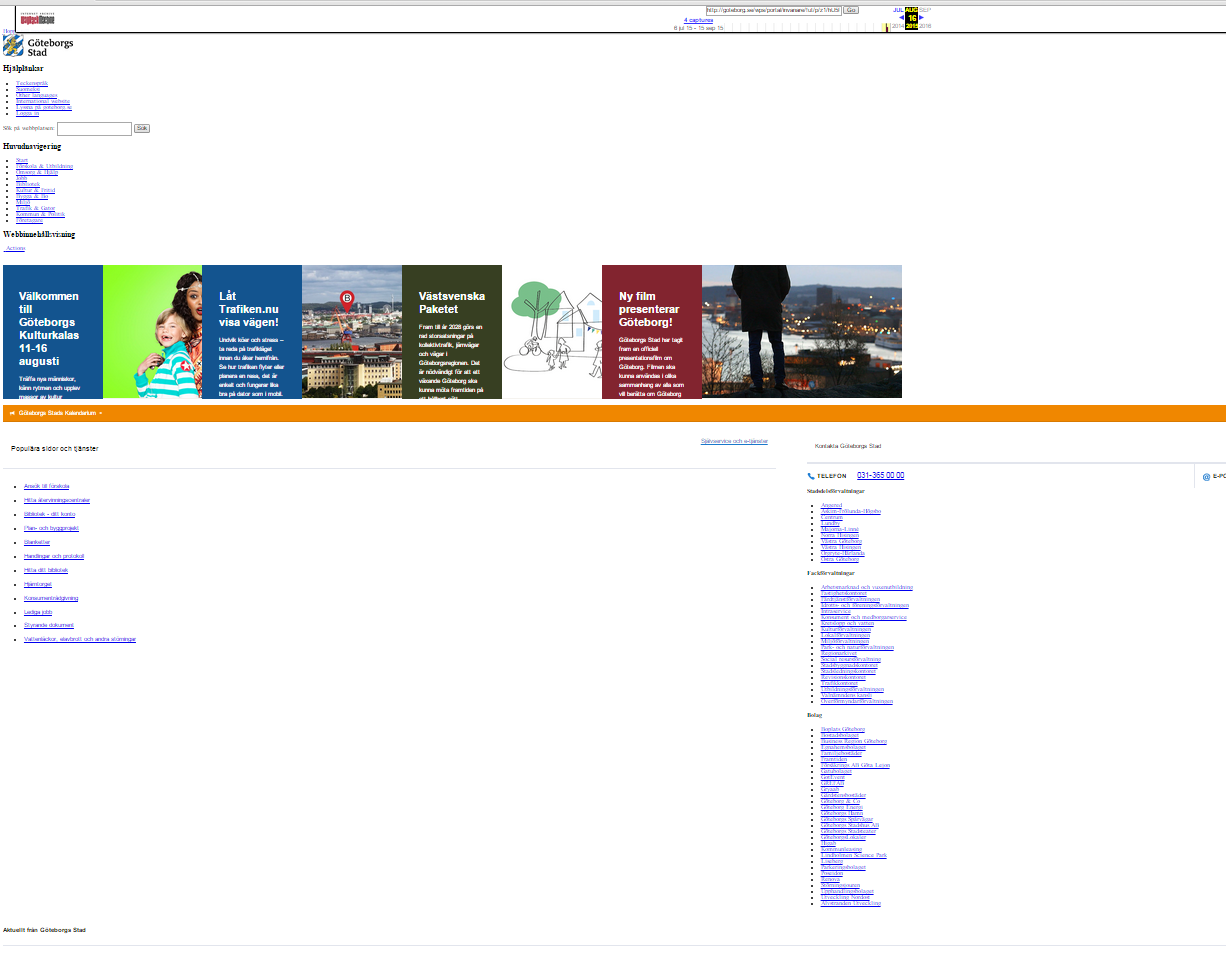 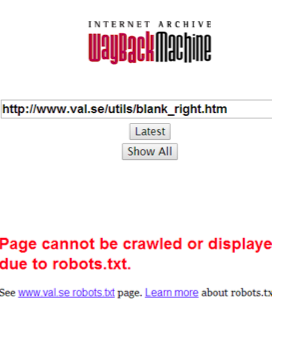 Kommunalkalendern 1929-2000
Ca 500 sidor nyttig information med sakregister och personindex
2001
Regionarkivets urvalspolicy
Allt som är tillgängligt via Internet från de myndigheter Regionarkivet är arkivmyndighet för... 

förutom:interna webbsidor lösenordsskyddade webbsidor samt databaser bakom webbformulär.
Två övergripande metoder
Pull 
Push
Regionarkivets Webbarkiv
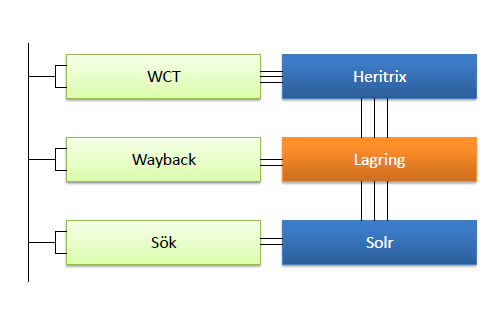 Utmaningarna med goteborg.se
http://goteborg.se/wps/portal/invanare/!ut/p/z1/04_Sj9CPykssy0xPLMnMz0vMAfIjo8ziAwy9Ai2cDB0N_N0t3Qw8Q7wD3Py8fdxNXU31wwkpiAJKG-AAjgb6BbmhigDtygcn/dz/d5/L2dBISEvZ0FBIS9nQSEh/

Brist på metadata